Прошивание угла и овала
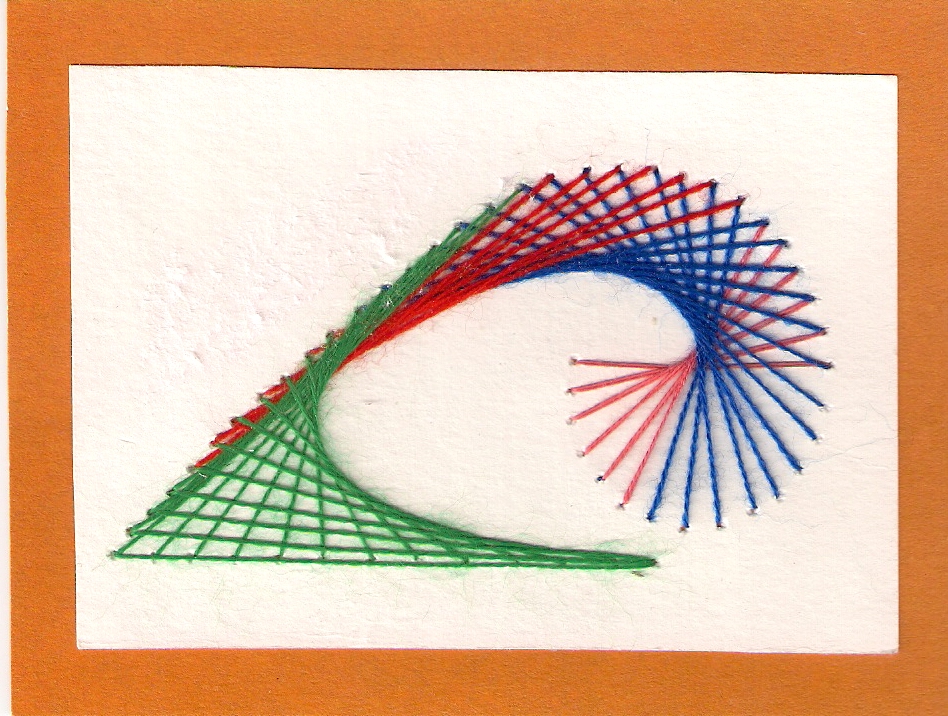 «Мозаика»
Ваза с цветами
Прошивание овала и дуги
Открытка с Днём Победы
Деревенские мотивы
Прошивание овала  через центр